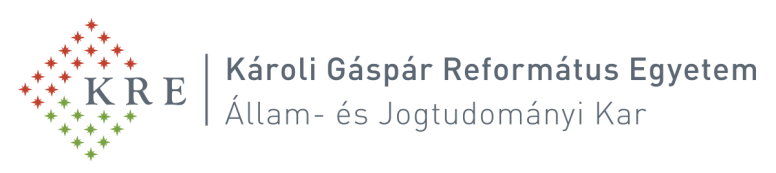 POLGÁRI JOG II
Dr. habil. Boóc Ádám, PhD.
Tanszékvezető egyetemi docens
E-mail: booc.adam@kre.hu
1
2020. 03. 16.
Mottó
Omnis definitio in iure civili periculosa est: parum est enim ut non subverti possit…
Das Privatrecht: die Herzkammer allen Rechts (G. Radbruch)
2
2020. 03. 16.
Dologi Jog
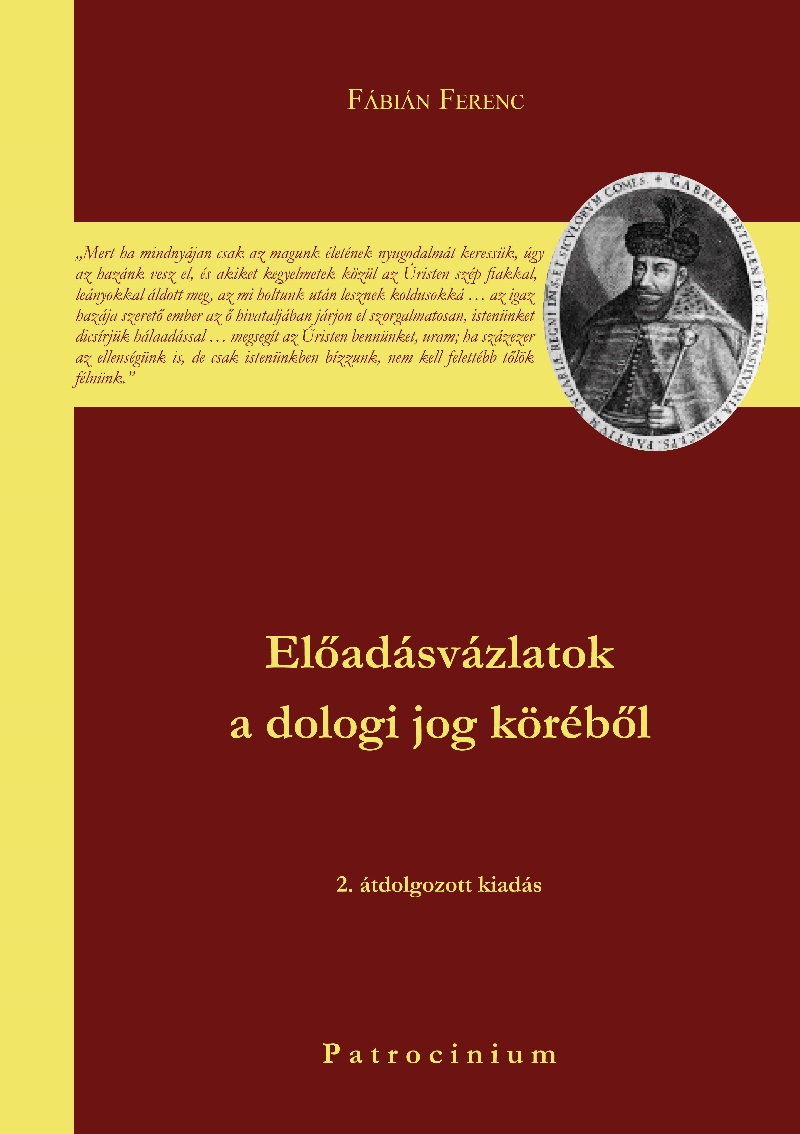 Tankönyv
3
2020. 03. 16.
Alkalmazandó jogszabály
2013. évi V. törvény (új Ptk.) 
Hatályos: 2014. március 15-étől.
Továbbá: Ptké.
Továbbá: bizonyos esetekben a régi Ptk. (1959: IV. tv.)
4
2020. 03. 16.
JAVASOLT SEGÉDANYAGOK
a Ptk. miniszteri indokolása,
a Ptk. megjelenése előtti előkészítő anyagok,
 a Ptk. kommentárjai (Opten, Complex, HVG-ORAC, Menedzser Praxis),
tudományos folyóiratok (Magyar Jog, Jogtudományi Közlöny, Gazdaság és Jog, Állam- és Jogtudomány stb.),
a Ptk. egyes részterületeivel kapcsolatos monográfiák,
ptk2013.hu.
5
2020. 03. 16.
Ötödik KÖNYVDologi JOG
1. rész: A birtok;
2. rész: A tulajdonjog;
3. rész: A korlátolt dologi jogok;
4. rész: Az ingatlan-nyilvántartás.
6
2020. 03. 16.
Dologi Jog és Kötelmi Jog vázlatos összehasonlítása
Lásd: Római Jog: In rem/ In personam actio;
Abszolút szerkezet – relatív szerkezet;
Dologi jogok numerus claususa – kötelmi jogok sokfélesége;
Dologi jogok időtállósága, kötelmi jogok ideiglenessége (és ezek cáfolata);
DJ: tűrésre, KJ: tevésre, helytállásra;
DJ: Kógencia inkább;KJ: Diszpozitivitás inkább.
7
2020. 03. 16.
1. A dologi jog fogalma és rendszere. A dologi jog alapelvei.
A dologi jog tárgya: egy adott állam vagyoni berendezkedésének joga.
Saját dologbeli jog – idegen dologbeli jogok
Alapelvek:
- zártkörűség elve;
- tartalmi kötöttség elve;
- abszolút hatály elve;
- egyediség elve;
8
2020. 03. 16.
2. A dolog fogalma, a dolgok osztályozása
Dolog: minden  birtokba vehető testi tárgy. Pénz, értékpapír, dolog módjára hasznosítható erők. Állatok – természetüknek megfelelő eltérések.
Dologosztályozások
- ingó/ingatlan;
- elhasználható/elhasználhatatlan;
- helyettesíthető/helyettesíthetetlen;
- osztható/oszthatatlan;
- értékkel bíró/érték nélküli;
- egységes/összetett;
- élő/élettelen;
- állami tulajdon kizárólagos tárgyai;
- korlátozottan forgalomképes dolgok;
- forgalomképes dolgok
- fődolog/mellékdolog;
- alkotórész/növedék;
- gyümölcs;
- dologösszesség
9
2020. 03. 16.
5:14. § [A dolog]
(1) A birtokba vehető testi tárgy tulajdonjog tárgya lehet.
(2) A dologra vonatkozó szabályokat megfelelően alkalmazni kell a pénzre és az értékpapírokra, valamint a dolog módjára hasznosítható természeti erőkre.
(3) A dologra vonatkozó szabályokat az állatokra a természetüknek megfelelő eltéréseket megállapító törvényi rendelkezések figyelembevételével kell alkalmazni.
10
2020. 03. 16.
5:15. § [Alkotórész]
A tulajdonjog kiterjed mindarra, ami a dologgal olyképpen van tartósan egyesítve, hogy az elválasztással a dolog vagy elválasztott része elpusztulna, illetve az elválasztással értéke vagy használhatósága számottevően csökkenne.
11
2020. 03. 16.
5:16. § [Tartozék]
A tulajdonjog kétség esetén kiterjed arra is, ami nem alkotórész ugyan, de a dolog rendeltetésszerű használatához vagy épségben tartásához rendszerint szükséges vagy azt elősegíti.
12
2020. 03. 16.
Az ingatlanon fennálló tulajdonjog egyes kérdései
5:17. § [Az ingatlanon fennálló tulajdonjog terjedelme]  
(1) Az ingatlanon fennálló tulajdonjog a föld feletti légi térre és a föld alatti földtestre az ingatlan hasznosítási lehetőségeinek határáig terjed.
(2) Az ingatlanon fennálló tulajdonjog a föld méhének kincseire és a természeti erőforrásokra nem terjed ki.
5:18. § [Az épület és a föld tulajdonjoga]  
(1) Az épület tulajdonjoga - ha az épület és a föld tulajdonosa eltérően nem állapodnak meg - a földtulajdonost illeti meg.
(2) Az ingatlan tulajdonosa rendelkezhet úgy, hogy a földet és a rajta álló épületet önálló ingatlanokként jegyezzék be az ingatlan-nyilvántartásba.
5:19. § [A földhasználat szerződéses szabályozása a föld és az épület tulajdonosa között]  
(1) Ha a földtulajdonos és az épület tulajdonosa az épület létesítésével és a föld használatával kapcsolatos jogaikat és kötelezettségeiket szerződésben szabályozzák, e szerződés harmadik személlyel szemben akkor hatályos, ha azt az ingatlan-nyilvántartásba feljegyezték.
(2) A földtulajdonos és az épület tulajdonosa megállapodhatnak abban, hogy az épület tulajdonosa az épületet a földtulajdonos hozzájárulásával idegenítheti el vagy terhelheti meg. Az épület tulajdonosa a föld tulajdonosától a hozzájárulás megadását követelheti, ha az elidegenítés vagy a terhelés az épület tulajdonosát terhelő kötelezettségek teljesítését vagy az épület létesítésének a szerződésben rögzített célját nem veszélyezteti.
5:20. § [Elővásárlási jog az épület és a föld elváló tulajdona esetén]  
Ha a föld és a rajta álló épület tulajdonjoga elválik, a földtulajdonost az épületre, az épület tulajdonosát a földre elővásárlási jog illeti meg.
13
2020. 03. 16.
A tulajdon általában
- Plena potestas in re;
- In suo hactenus facere licet, quatenus nihil in alienum emittat;
- mindenki más jogellenes behatását kizárhatja
14
2020. 03. 16.
A tulajdon társadalmi jelentősége
- Magántulajdon v. köztulajdon
- A magántulajdon primátusa
- az állami tulajdon jelentősége
15
2020. 03. 16.
A tulajdon meghatározása a BGB-ben
Bürgerliches Gesetzbuch (BGB)§ 903 Befugnisse des Eigentümers
Der Eigentümer einer Sache kann, soweit nicht das Gesetz oder Rechte Dritter entgegenstehen, mit der Sache nach Belieben verfahren und andere von jeder Einwirkung ausschließen. Der Eigentümer eines Tieres hat bei der Ausübung seiner Befugnisse die besonderen Vorschriften zum Schutz der Tiere zu beachten.
16
2020. 03. 16.
A tulajdon meghatározása az ABGB-ben
§. 354Als ein Recht betrachtet, ist Eigenthum das Befugniß, mit der Substanz und den Nutzungen einer Sache nach Willkühr zu schalten, und jeden Andern davon auszuschließen.
17
2020. 03. 16.
A tulajdonjog általában a magyar Ptk-ban
5:13. § [A tulajdonjog]  
(1) A tulajdonost tulajdonjogának tárgyán - jogszabály és mások jogai által megszabott korlátok között - teljes és kizárólagos jogi hatalom illeti meg.
(2) A tulajdonost megilleti különösen a birtoklás, a használat, a hasznosítás, a hasznok szedésének és a rendelkezés joga.
(3) A tulajdonosnak joga van minden jogosulatlan behatás kizárására.
18
2020. 03. 16.
A birtokláshoz való jog
5:21. § [A birtoklás joga]  
A tulajdonost megilleti a birtoklás joga és a birtokvédelem.

BH2019. 321.
I. Részletvétel alapján a vevő megszerzi a dolog tulajdonjogát, ha a vételárat teljes egészében megfizeti és a dolog a birtokába kerül.
II. A dolog birtokbavétele megvalósulhat úgy is, hogy a dolog feletti közvetlen uralom továbbra is a tulajdonosnál marad, ő azonban a dolgot ezentúl más jogcím alapján birtokolja.
19
2020. 03. 16.
A használat és a hasznok szedésének joga
1. Általános szabályok
5:22. § [Használat, hasznok szedése, terhek viselése és veszélyviselés]  
A tulajdonos jogosult a dolgot használni és a dolog hasznait szedni; viseli a dologgal járó terheket és a dologban beállott azt a kárt, amelynek megtérítésére senkit sem lehet kötelezni.
5:23. § [A dolog használatának általános magánjogi korlátja]  
A tulajdonos a dolog használata során köteles tartózkodni minden olyan magatartástól, amellyel másokat, különösen a szomszédokat szükségtelenül zavarná, vagy amellyel jogaik gyakorlását veszélyeztetné.
20
2020. 03. 16.
Joggyakorlat
PK 3. szám * 
A szomszédos ingatlanon - különösen a közös határvonal közelében - levő növényzet zavaró, károsító hatása miatt a növényzet eltávolítása iránt indított perben mindenkor azt kell vizsgálni, hogy a növényzet szükségtelenül zavarja-e a szomszédot ingatlana birtoklásában, okoz-e kárt, vagy fennáll-e a károsodás veszélye.
A növényzet kivágására való kötelezésre kivételesen kerülhet sor, csak abban az esetben, ha az érdeksérelem más módon, így kártérítéssel sem hárítható el.
21
2020. 03. 16.
Joggyakorlat
2/2006. Polgári jogegységi határozat
a parkolási díj, valamint pótdíj befizetési kötelezettségéről *   
A MAGYAR KÖZTÁRSASÁG NEVÉBEN!
A Magyar Köztársaság Legfelsőbb Bíróságának jogegységi tanácsa a Legfelsőbb Bíróság Gfv. XI. tanácsa által indítványozott jogegységi eljárásban meghozta a következő
jogegységi határozatot:
A parkolási díj, valamint pótdíj kötelmi pénzkövetelés, amelynek megfizetésére a parkolási szolgáltatást igénybe vevő szerződő fél, vagyis a gépjárművet ténylegesen használó személy köteles.
Az üzemben tartói minőség magában foglalja a gépjármű tényleges használatát is, ezért vélelem szól amellett, hogy a gépjárművet a parkoláskor az üzemben tartó használta. Az üzemben tartó ezt a vélelmet csak azzal tudja megdönteni, ha - a gépjárművet ténylegesen használó személy és a használat jogcímének a megjelölésével - kétséget kizáró módon bizonyítja, hogy a gépjárművet a parkolási szolgáltatás igénybevételekor nem ő használta.
Amennyiben jogszabály (pl. önkormányzati rendelet) a helyszínen meg nem fizetett parkolási díj (pótdíj) miatt a gépjármű tulajdonosának (üzemben tartójának) felelősségét állapítja meg, a gépjármű tulajdonosa (üzemben tartója) a felelősség alól nem mentheti ki magát azzal, hogy a gépjárművet a parkolási szolgáltatás igénybevételekor nem ő használt
22
2020. 03. 16.
2. Egyes szomszédjogok
5:24. § [A földtámasz joga]  
A tulajdonos nem foszthatja meg a szomszédos épületet a szükséges földtámasztól anélkül, hogy más megfelelő rögzítésről ne gondoskodnék.
5:25. § [A szomszédos telek igénybevétele]  
(1) Ha közérdekű munkálatok elvégzése, állatok befogása, az áthajló ágak gyümölcsének összegyűjtése, az ágak és gyökerek eltávolítása céljából vagy más fontos okból szükséges, a tulajdonos kártalanítás ellenében köteles a földjére való belépést megengedni.
(2) A tulajdonos a szomszédos földet kártalanítás ellenében használhatja, ha ez a földjén való építkezéshez, bontási, átalakítási vagy karbantartási munkálatok elvégzéséhez szükséges.
Római Jogi Előzmény: pl. Cautio damni infecti
23
2020. 03. 16.
A használat különös esetei
5:26. § [A szükséghelyzet]  
(1) Másnak életét, testi épségét vagy vagyonát közvetlenül fenyegető és más módon el nem hárítható veszély esetén a tulajdonos köteles tűrni, hogy dolgát a veszély megszüntetése céljából a szükséges mértékben igénybe vegyék, felhasználják vagy abban kárt okozzanak. Más vagyonát fenyegető veszély esetén ez a kötelezettség a tulajdonost akkor terheli, ha a fenyegető kár előreláthatóan jelentős mértékben meghaladja azt a kárt, amely a tulajdonost a behatás következtében érheti.
(2) A tulajdonos a szükséghelyzetbe került személytől kártalanítást, attól, aki a veszély megszüntetése során indokolatlanul nagy kárt okozott, a szerződésen kívül okozott károkért való felelősség szabályai szerint kártérítést követelhet.
(3) Ha több személy életét, testi épségét vagy vagyonát fenyegető veszélyt egyes veszélyeztetett tárgyak feláldozásával hárítanak el, az ebből eredő kárt, ha e tárgyak feláldozása szükséges volt, veszélyeztetett érdekeik arányában valamennyien viselik; ezt a szabályt kell alkalmazni a veszély elhárítására fordított szükséges költség megosztására is.
5:27. § [A közérdekű használat]  
(1) Az ingatlan tulajdonosa tűrni köteles, hogy az erre jogszabályban feljogosított személyek - a feladataik ellátásához szükséges mértékben - az ingatlant időlegesen használják, arra használati jogot szerezzenek vagy az azon fennálló tulajdonjogot egyébként korlátozzák. Ebben az esetben az ingatlan tulajdonosát a korlátozás mértékének megfelelő kártalanítás illeti meg.
(2) Ha a korlátozás az ingatlan rendeltetésszerű használatát lehetetlenné teszi vagy jelentős mértékben akadályozza, a tulajdonos az ingatlan kisajátítását kérheti.

Lásd: PJD2019. 13.
I. Ha nem áll fenn katasztrófa, akkor a polgármestert nem illetik meg a Ptk. által a szükséghelyzetre biztosított jogok, csak azokat az intézkedéseket teheti meg, amelyekre egyéb jogszabály feljogosítja
24
2020. 03. 16.
A túlépítés fogalma
5:28. § [A jóhiszemű túlépítés]  
(1) Ha a tulajdonos jóhiszeműen földjének határain túl építkezett, a szomszéd követelheti, hogy a túlépítő
a) a beépített rész használatáért és a beépítéssel okozott értékcsökkenésért adjon kártalanítást;
b) a beépített részt vásárolja meg, ha a föld megosztható; vagy
c) az egész földet vásárolja meg.
(2) A szomszéd az egész földjének megvásárlását akkor követelheti a túlépítőtől, ha
a) a föld fennmaradó része a túlépítés következtében használhatatlanná válik; vagy
b) a földdel kapcsolatos valamely jog vagy foglalkozás gyakorlása a túlépítés következtében lehetetlenné vagy számottevően költségesebbé válik.
(3) A bíróság a szomszéd által választott jogkövetkezmény helyett az (1) bekezdésben meghatározott más jogkövetkezményt alkalmazhat. Nem alkalmazhat a bíróság olyan jogkövetkezményt, amelynek alkalmazása ellen mindkét fél tiltakozik.
5:29. § [A rosszhiszemű túlépítés]  
(1) Ha a túlépítő rosszhiszemű volt, vagy ha a szomszéd a túlépítés ellen olyan időben tiltakozott, amikor a túlépítőnek az eredeti állapot helyreállítása még nem okozott volna aránytalan károsodást, a szomszéd követelheti, hogy a túlépítő
a) az épületet bontsa le; vagy
b) a saját földjét és az épületet - a föld és az épület értékének megtérítése ellenében - bocsássa tulajdonába.
(2) Az (1) bekezdésben foglaltak mellett a szomszédot - választása szerint - megilletik a jóhiszemű túlépítésre vonatkozó szabályokban foglaltak szerinti jogok.
(3) A lebontás és az eredeti állapot helyreállításának költségei a túlépítőt terhelik. A túlépítőt megilleti a beépített anyag elvitelének joga.
25
2020. 03. 16.
A rendelkezési jog – Általános szabályok
(1) A tulajdonost megilleti az a jog, hogy a dolog birtokát, használatát vagy hasznai szedésének jogát másnak átengedje, azt biztosítékul adja vagy más módon megterhelje, továbbá hogy a tulajdonjogát másra átruházza vagy azzal felhagyjon.
(2) Ingatlan tulajdonjogával felhagyni nem lehet.

Mi a különbség az ingó és az ingatlan tulajdonjoga között?
26
2020. 03. 16.
Az elidegenítési és terhelési tilalom
5:31. § [Elidegenítési és terhelési tilalom alapítása]  
(1) Tulajdonjog tárgyára vonatkozó jog biztosítása érdekében a tulajdonos harmadik személlyel szemben hatályosan a tulajdonjog tárgyára elidegenítési és terhelési tilalmat vagy elidegenítési tilalmat alapíthat. Ingatlan esetén az ingatlan-nyilvántartásban azt a jogot is fel kell tüntetni, amelynek biztosítására a tilalom szolgál.
(2) Az elidegenítési és terhelési tilalom, valamint az elidegenítési tilalom az azzal biztosított jog megszűnésével megszűnik.
5:32. § [Az elidegenítési és terhelési tilalom hatása]  
(1) Az elidegenítési és terhelési tilalomba ütköző rendelkezéshez a jogosult hozzájárulása szükséges. Az elidegenítési és terhelési tilalommal ellentétes rendelkezés hatálytalan azzal szemben, akinek jogát a tilalom biztosítja. Az elidegenítési és terhelési tilalommal ellentétes rendelkezés a tilalommal biztosított jog jogosultjának a rendelkezés jogosultjához intézett hozzájáruló nyilatkozatával hatályossá válik.
(2) Az ellenérték fejében jogot szerző jóhiszemű személyek jogszerzését az elidegenítési és terhelési tilalom nem korlátozza.
(3) Az elidegenítési és terhelési tilalomra vonatkozó rendelkezéseket megfelelően alkalmazni kell, ha a dolgon csak elidegenítési tilalom áll fenn, vagy ha a rendelkezés jogát a tilalom más módon korlátozza.
5:33. § [Elidegenítési és terhelési tilalom jogszabály vagy bírósági határozat alapján]
A jogszabályban vagy bírósági határozattal meghatározott személyek javára megállapított elidegenítési és terhelési tilalomra a szerződéssel létesített elidegenítési és terhelési tilalomra vonatkozó szabályokat kell alkalmazni.
5:34. § [Az elidegenítési és terhelési tilalomba ütköző rendelkezés ingatlan-nyilvántartási bejegyezhetősége]  
Ingatlanra bejegyzett vagy ingatlanon jogszabály vagy bírósági határozat alapján ingatlan-nyilvántartási bejegyzés nélkül is fennálló elidegenítési és terhelési tilalom esetén a tulajdonjog változása vagy az ingatlan megterhelése az elidegenítési és terhelési tilalom jogosultjának hozzájáruló nyilatkozata esetén jegyezhető be az ingatlan-nyilvántartásba
27
2020. 03. 16.
Elidegenítési és terhelési tilalom - gyakorlat
BDTBDT2015. 3423.Az elidegenítési és terhelési tilalom joghatásai tekintetében a 2013. évi V. törvény rendelkezéseit kell alkalmazni akkor is, ha a tilalmat annak hatálybalépése előtt kötötték ki, vagy az már az 1959. évi IV. törvény hatálybalépésekor fennállt. Az ellenérték fejében jóhiszeműen jogot szerző személyek jogszerzését az elidegenítési és terhelési tilalom nem akadályozza.
28
2020. 03. 16.
A tulajdonjog védelme
5:35. § [A tulajdoni igények elévülésének kizártsága]  
A tulajdoni igények nem évülnek el.
5:36. § [A tulajdonjog védelme]  
(1) A tulajdonos követelheti a jogellenes beavatkozás vagy behatás megszüntetését és a jogalap nélküli birtokostól a dolog kiadását.
(2) Ha az albirtokos a dolog birtokát jogosulatlanul engedte át harmadik személynek, a tulajdonos a harmadik személytől az albirtokos nevében követelheti, hogy a dolgot az albirtokosnak adja vissza. Ha az albirtokos a dolog átvételét megtagadja, a tulajdonos a dolog kiadását saját részére követelheti.
(3) Olyan tulajdonos dolog kiadása iránti igényével szemben, aki a dolog tulajdonjogát tényleges átadás nélkül, a dolog kiadása iránti követelés átengedése útján szerezte meg, a dolog birtokosát mindazok a kifogások megilletik, amelyek a dolog kiadása iránti követelést átruházó tulajdonosnak a dolog kiadására irányuló követelésével szemben is megillették volna.
(4) A tulajdonos a birtokvédelem szabályai szerint önhatalommal is kizárhat vagy elháríthat minden olyan jogellenes beavatkozást vagy behatást, amely tulajdonjogának gyakorlását akadályozza, korlátozza vagy lehetetlenné teszi.
5:37. § [Ingatlan-nyilvántartási igény]  
Ha az ingatlantulajdonos a tulajdonjogot ingatlan-nyilvántartáson kívül szerezte, igényt tarthat arra, hogy tulajdonjogát az ingatlan-nyilvántartásba bejegyezzék.
29
2020. 03. 16.
A tulajdonjog megszerzése
Tulajdoni szerzésmód: olyan taxatíve meghatározott jogi tények, melyekhez a jogrend a tulajdonjog megszerzését rendeli.
Cf. Római jog
A szerzésmódok felosztásának rendszere
Római jogi felosztás v. Mai magánjogi felosztás
30
2020. 03. 16.
Az eredeti és a származékos szerzésmód
A legfontosabb különbség:

Nemo plus iuris ad alium transferre potest, quam ipse haberet…

Melyik az előnyösebb?
31
2020. 03. 16.
Eredeti szerzésmódok
Ingók tulajdonszerzési módjai
- hatósági határozat vagy hatósági árverés;
- elbirtoklás;
- tulajdonszerzés gazdátlan javakon;
- találás.

Ingatlanok tulajdonszerzési módjai
- hatósági határozat vagy hatósági árverés;
- elbirtoklás;
- kisajátítás.
32
2020. 03. 16.
Származékos szerzésmódok
Ingók tulajdonszerzési módjai
- átruházás;
- tulajdonszerzés terméken, terményen és szaporulaton;
- a vadak és a halak tulajdonjogának megszerzése;
- feldolgozás;
- átalakítás, egyesülés, vegyülés;
Ingatlanok tulajdonszerzési módjai
- átruházás (ingatlan-nyilvántartás szerepe);
- hozzáépítés, átépítés, beépítés, ráépítés;
- öröklés
33
2020. 03. 16.
Az átruházás
5:38. § [Az átruházás]  
(1) Ingó dolog tulajdonjogának átruházással való megszerzéséhez az átruházásra irányuló szerződés vagy más jogcím és erre tekintettel a dolog birtokának átruházása szükséges.
(2) Ingatlan tulajdonjogának átruházással való megszerzéséhez az átruházásra irányuló szerződés vagy más jogcím és erre tekintettel a tulajdonjog átruházásának az ingatlan-nyilvántartásba való bejegyzése szükséges.
5:39. § [Nem tulajdonostól való tulajdonszerzés]  
(1) Átruházással a dolog tulajdonosától lehet a tulajdonjogot megszerezni.
(2) A kereskedelmi forgalomban jóhiszeműen és ellenérték fejében szerző megszerzi az átruházással az ingó dolog tulajdonjogát akkor is, ha az átruházó nem volt tulajdonos.
(3) Kereskedelmi forgalomban való szerzésnek minősül az, ha a vevő olyan eladótól vásárol, aki az adásvételi szerződést jogszerűen folytatott, üzletszerű gazdasági tevékenysége körében, saját nevében köti meg.
(4) A tulajdonjognak a (2) bekezdés szerinti megszerzésével megszűnnek a harmadik személynek a dolgot terhelő olyan jogai, amelyek az átruházás előtt keletkeztek, és amelyek fennállása tekintetében a tulajdonjogot megszerző fél jóhiszemű volt.
5:40. § [Tulajdonszerzés pénzen és értékpapíron]  
Akire pénzt vagy az értékpapírok átruházására vonatkozó szabályok szerint értékpapírt ruháznak át, tulajdonossá lesz akkor is, ha az átruházó nem volt tulajdonos.
34
2020. 03. 16.
Az átruházás – gyakorlati kérdések
PJD2018. 3.
I. A küldemény közreműködő általi továbbítása során felróható okból bekövetkező károkért a szállítmányozó és a fuvarozó egyaránt felel.  
II. Birtokátruházás hiányában az ingó dolog tulajdonjoga akkor sem száll át a vevőre, ha a vételár megfizetésére sor került.
- a nemtulajdonostól szerzés esetkörei
35
2020. 03. 16.
Tulajdonszerzés hatósági határozattal és hatósági árverés útján
5:41. § [Tulajdonszerzés hatósági határozattal vagy hatósági árverés útján]  
(1) Aki a dolgot hatósági határozat vagy hatósági árverés útján jóhiszeműen szerzi meg, tulajdonossá válik, tekintet nélkül arra, hogy korábban ki volt a tulajdonos.
(2) A tulajdonjogot hatósági határozattal megszerző jogosult - ha a hatósági határozat eltérően nem rendelkezik - ingó dolog esetén a dolog birtokának átruházásával, ingatlan esetén tulajdonjogának ingatlan-nyilvántartási bejegyzésével szerzi meg.
(3) Hatósági árverés esetén az árverési vevő a tulajdonjogot az ingó dolog birtokának a hatósági árverést végző általi átruházásával, ingatlan esetén a tulajdonjog ingatlan-nyilvántartási bejegyzésével szerzi meg.
(4) A dolog tulajdonának hatósági határozattal vagy hatósági árverés útján való megszerzésével megszűnnek a harmadik személynek a dolgot terhelő jogai, kivéve, ha a hatósági határozattal vagy hatósági árverés útján szerző e jogok tekintetében nem volt jóhiszemű.
5:42. § [Az állam kártalanítás nélküli tulajdonszerzése hatósági határozattal]  
(1) Ha az állam jogszabály erejénél fogva, valamint bírósági vagy más hatósági határozattal kártalanítás nélkül szerez tulajdonjogot, a dolog értékének erejéig felel a volt tulajdonosnak a tulajdonszerzéskor - jogszabály, bírósági és más hatósági határozat vagy visszterhes szerződés alapján - jóhiszemű személlyel szemben fennálló kötelezettségéért. Az állam felelőssége akkor áll fenn, ha a jogosult a volt tulajdonos vagyonára végrehajtást vezetett, és a végrehajtás során a követelés nem nyert kielégítést.
(2) Az állam tulajdonszerzése nem érinti a jóhiszemű harmadik személy javára az ingatlan-nyilvántartásban bejegyzett jogokat.
36
2020. 03. 16.
A kisajátítás
5:43. § [Kisajátítás]  
(1) Kisajátítással ingatlan tulajdonjoga kivételesen, közérdekű célra, azonnali, teljes és feltétlen kártalanítás ellenében szerezhető meg.
(2) A kártalanítás nyújtására az köteles, aki a kisajátítás alapján a tulajdont megszerzi.
37
2020. 03. 16.
2007. évi CXXIII. törvénya kisajátításról
Kisajátítással ingatlan tulajdonjoga csak kivételesen vonható el, az e törvényben meghatározott közérdekű célból, feltételekkel és módon, teljes, azonnali és feltétlen kártalanítás mellett.
38
2020. 03. 16.
Kisajátítási okok
a) honvédelem;
b) nemzetközi szerződés alapján megvalósuló területcsere;
c) terület- és településrendezés;
d) *  kötelező állami, illetve kötelező önkormányzati feladathoz kapcsolódó oktatási - ideértve a diákotthoni elhelyezést biztosító létesítményeket is -, egészségügyi, szociális létesítmény elhelyezése;
e) közlekedési infrastruktúra fejlesztése;
f) energiatermelés;
g) energiaellátás;
h) bányászat;
i) elektronikus hírközlési szolgáltatás;
j) *  örökségvédelem;
k) természetvédelem;
l) *  vízgazdálkodás, víziközmű-szolgáltatás;
m) fenntartható erdőgazdálkodás, valamint véderdő telepítése, védőfásítás és közérdekű erdőtelepítés;
n) építésügyi korlátozások felszámolása;
o) az ingatlant terhelő, az ingatlan rendeltetésszerű használatát jelentősen korlátozó, vagy megszüntető közérdekű használati jogok, szolgalmak miatti hátrányok megszüntetése;
p) *  környezetvédelem;
q) *  sportinfrastruktúra fejlesztése;
r) *  az Országgyűlés munkáját segítő hivatali szervezet elhelyezése;
s) *  kulturális infrastruktúra fejlesztése.
39
2020. 03. 16.
Az elbirtoklás
(1) Elbirtoklás útján megszerzi a dolog tulajdonjogát, aki a dolgot ingatlan esetén tizenöt, ingó dolog esetén tíz éven át sajátjaként szakadatlanul birtokolja.
(2) Ingó dolog tulajdonjogának elbirtoklásával megszűnnek a harmadik személynek a dolgot terhelő olyan jogai, amelyek az elbirtokló birtokának megszerzése előtt keletkeztek, és amelyekre nézve az elbirtoklás ideje szintén eltelt, kivéve, ha az elbirtokló a harmadik személy jogának fennállása tekintetében nem volt jóhiszemű.
(3) Elidegenítési és terhelési tilalom fennállása nem zárja ki az elbirtoklással való tulajdonszerzést, ha az elbirtoklás feltételei egyébként fennállnak.
(4) Az elbirtoklásra vonatkozó általános szabályok szerint birtokolható el a dolog tulajdoni hányada is.
40
2020. 03. 16.
A jogcímes elbirtoklás
Az elbirtoklás öt év elteltével következik be, ha a birtokos az ingatlan birtokát a tulajdonostól olyan írásbeli szerződéssel szerezte, amelynek alapján a tulajdonjogának ingatlan-nyilvántartási bejegyzését követelhetné, ha a szerződés az ehhez megkívánt alakszerűségi követelményeknek megfelelne, és a birtokos az ellenszolgáltatást teljesítette.
41
2020. 03. 16.
Az elbirtoklás
5:46. § [Jogutódlás az elbirtoklásban]  
Az új birtokos saját elbirtoklásának idejéhez hozzászámíthatja azt az időt, amely jogelődjének birtoklása idején már elbirtoklási időnek minősült.
5:47. § [Az elbirtoklás kizártsága]  
(1) Aki bűncselekménnyel vagy egyébként erőszakos vagy alattomos úton jutott a dolog birtokához, elbirtoklás útján nem szerez tulajdonjogot.
(2) Ingatlan tulajdonjogát elbirtoklás útján nem lehet megszerezni, ha az elbirtoklás feltételei a föld egy részére vonatkozóan állnak fenn, és a föld nem osztható meg.
5:48. § [Az elbirtoklási idő nyugvása]  
Ha a tulajdonos menthető okból nincs abban a helyzetben, hogy tulajdonosi jogait gyakorolhassa, az akadály megszűnésétől számított egy évig az elbirtoklás akkor sem következik be, ha egyébként az elbirtoklási idő már eltelt vagy abból egy évnél kevesebb volna hátra.
42
2020. 03. 16.
Az elbirtoklás megszakadása
(1) Az elbirtoklás megszakad, ha
a) a tulajdonos a dolog kiadása iránti követelését bírósági úton érvényesíti;
b) a tulajdonos a dologgal kapcsolatban tulajdonosi jogát gyakorolja; vagy
c) a birtokos a birtokot akaratán kívül elveszti, és azt egy éven belül nem szerzi vissza, vagy egy éven belül nem kéri a bíróságnál, hogy a dolog újabb birtokosa a dolgot adja vissza.
(2) Ha az elbirtoklás megszakad, a birtoklásnak addig eltelt ideje nem vehető figyelembe, és az elbirtoklás a megszakadást okozó körülmény elmúltával újból kezdődik.
43
2020. 03. 16.
Tulajdonszerzés terméken, terményen és szaporulaton
(1) Akinek más dolgán olyan joga van, amely őt a termékek, a termények vagy a szaporulat tulajdonbavételére jogosítja - ha ezek tulajdonjogát korábban nem szerezte meg -, az elválással tulajdonjogot szerez. Ha a jogosultnak nincs birtokában az a dolog, amelyből a termék, a termény vagy a szaporulat származik, a birtokbavétellel válik tulajdonossá.
(2) Ha valakinek az a joga, amely őt a termékek, a termények vagy a szaporulat tulajdonbavételére jogosítja megszűnik, mielőtt ezeken tulajdonjogot szerzett volna, eltérő megállapodás hiányában követelheti, hogy a tulajdonos vagy az új jogosult a termékek, a termények, a szaporulat, továbbá a munkája értékének arányában és máshonnan meg nem térülő költekezései erejéig a jogalap nélküli gazdagodás szabályai szerint nyújtson megtérítést.
(3) A jóhiszemű birtokos addig az időpontig, amíg rosszhiszeművé nem válik, vagy a dolgot tőle a bíróság vagy a jegyző előtt vissza nem követelik, az elválással tulajdonjogot szerez a terméken, terményen és dolog szaporulatán.
44
2020. 03. 16.
A növedék
A föld tulajdonosa megszerzi mindazoknak a dolgoknak a tulajdonjogát, amelyek utóbb váltak a föld alkotórészévé, kivéve, ha az valamely jogviszony alapján mást illet.

XXVI. számú Polgári Elvi Döntés
a kültelki közút szélére ültetett fák tulajdonjogáról, kezeléséről, fenntartásáról és pótlásáról *   
Külterületeken az 1945. január 1. napja előtt létesített közút rézsűjének külső szélétől számított két méter távolságon belül ültetett - összefüggő üzemi gyümölcsöshöz nem tartozó - fáknak a kezelése, fenntartása és pótlása az illetékes útfenntartó állami szervnek a joga és kötelessége. A fákat a földtulajdonos csak akkor vághatja ki, ha erre az útfenntartó állami szerv is engedélyt (hozzájárulást) ad.
A kérdéses fák tulajdonjoga - ezekkel a korlátozásokkal - a földtulajdonost illeti, a földtől elvált fákkal a földtulajdonos rendelkezik.
45
2020. 03. 16.
Tulajdonszerzés gazdátlan javakon (occupatio)
5:52. § [Tulajdonszerzés gazdátlan javakon]  
(1) Gazdátlan ingó dolog tulajdonjogát megszerzi, aki a dolgot tulajdonszerzés szándékával birtokba veszi.
(2) Gazdátlan az az ingó dolog, amely még senkinek sem volt a tulajdona vagy amelynek birtoklásával a tulajdonos a tulajdonról való lemondás szándékával felhagyott.
46
2020. 03. 16.
A vadak és a halak tulajdonjogának megszerzése
5:53. § [Tulajdonszerzés vadakon és halakon]  
(1) A vadak, továbbá a folyóvizekben és a természetes tavakban élő halak, valamint más hasznos víziállatok az állam tulajdonában vannak.
(2) A vadászterületen elejtett, elfogott vagy elhullott vad annak a vadászatra jogosultnak a tulajdonába kerül, akinek a vadászterületén az elejtés, elfogás vagy elhullás történt, feltéve, hogy a vadászati jogosultsága erre a vadra kiterjedt. Ilyen jogosultság hiányában a vadon az a más vadászterületen vadászatra jogosult szerez tulajdonjogot, akinek területéről a vad kiváltott, ha az elejtett, elfogott vagy elhullott vadra jogosult volt vadászni.
(3) A kifogott hal és más hasznos víziállat tulajdonjogát a halászati jog gyakorlására jogosult szerzi meg.
47
2020. 03. 16.
A találás I.
5:54. § [Tulajdonszerzés találással]  
(1) Ha valaki feltehetően más tulajdonában álló, elveszett dolgot talál és azt birtokba veszi, megszerzi annak tulajdonjogát, ha arra igényt tart feltéve, hogy
a) megtett mindent annak érdekében, hogy a dolgot a tulajdonos visszakaphassa; és
b) a dolog tulajdonosa vagy az átvételre jogosult más személy a találástól számított egy éven belül, élő állat esetén három hónapon belül, a dologért nem jelentkezik.
(2) Ha a dolgot többen találják meg, a találótársakat a találó jogai együttesen, egymás között egyenlő arányban illetik meg és kötelességei egyetemlegesen terhelik. Találótárs az is, aki a dolgot elsőként felfedezte és annak birtokbavételére törekedett, de végül más vette azt előbb birtokba.
5:55. § [A találó kötelezettsége]  
(1) A találó köteles a talált dolgot a találástól számított nyolc napon belül a dolog elvesztőjének, tulajdonosának, a dolog átvételre jogosult más személynek vagy a találás helye szerint illetékes jegyzőnek átadni.
(2) A jegyzőnek való átadáskor a találó nyilatkozni köteles arra nézve, hogy igényt tart-e a dolog tulajdonjogára. A találó igénybejelentéséről a jegyző igazolást ad.
5:56. § [A jegyző eljárása]  
(1) Ha az átadott dolog átvételére jogosult személye megállapítható, a jegyző a dolgot késedelem nélkül átadja a jogosultnak.
(2) Ha az átvételre jogosult személye nem állapítható meg, a jegyző a dolgot az átadástól számított három hónapon át megőrzi. Ha ez idő alatt a jogosult nem jelentkezik, a dolgot - ha ennek tulajdonjogára az átadáskor igényt tartott - a találónak ki kell adni.
5:57. § [A találó jogainak korlátai és a dolgot terhelő jogok sorsa]  
(1) A találó a neki kiadott dolgot állagának sérelme nélkül használhatja, azonban azt nem idegenítheti el, nem terhelheti meg és használatát másnak nem engedheti át.
(2) A jogosult tulajdonszerzésével a harmadik személynek a dolgot terhelő jogai megszűnnek.
48
2020. 03. 16.
A találás II
5:58. § [A talált dolog értékesítése]  
(1) Ha a jogosult a dologért az átadástól számított három hónap alatt nem jelentkezett, és a találó az átadáskor nem tartott igényt a dolog tulajdonjogára, a jegyző a talált dolgot értékesíti.
(2) *  A talált dolgok értékesítésére a közigazgatási végrehajtás keretében lefoglalt vagy zár alá vett vagyontárgyak értékesítésére vonatkozó rendelkezéseket kell megfelelően alkalmazni.
5:59. § [Közönség számára nyitva álló helyen talált dolog]  
(1) A közönség számára nyitva álló épületben vagy helyiségben, továbbá közforgalmú közlekedési és szállítási vállalat szállítóeszközén talált dolgot a találó köteles az üzemeltető alkalmazottjának késedelem nélkül átadni. Az ilyen dolog tulajdonjogára a találó nem tarthat igényt.
(2) Ha a talált dolog átvételére jogosult személye megállapítható, az üzemeltető őt értesíti és jelentkezése esetén részére a dolgot késedelem nélkül átadja.
(3) Ha az átvételére jogosult személye nem állapítható meg, az üzemeltető a dolgot az átadástól számított három hónapon át megőrzi, vagy - ha a megőrzésre lehetősége nincs - azt az átadástól számított nyolc napon belül a jegyzőnek átadja.
(4) Ha a jogosult a dologért három hónap alatt nem jelentkezik, az üzemeltető vagy a jegyző azt értékesíti.
5:60. § [A nem eltartható vagy nem megőrizhető dolog esetén követendő eljárás]  
Ha a talált dolog nem tartható el vagy nem őrizhető meg, a jegyző, a hivatal vagy a vállalat az értékesítéséről késedelem nélkül gondoskodik.
5:61. § [A tulajdonos jogai]  
Ha a jogosult az értékesítés előtt jelentkezik, a dolgot részére ki kell adni, az értékesítés után történő jelentkezés esetén a befolyt összeget ki kell neki fizetni. Elveszti a jogosult a dolog tulajdonjogára vagy az értékesítés során befolyt összegre vonatkozó igényét, ha a találástól számított egy éven belül nem jelentkezik.
49
2020. 03. 16.
A találás III
(1) Ha a talált dolog nagyobb értékű, és annak tulajdonjogát a találó nem szerzi meg, a találó méltányos összegű találódíjra jogosult, ha mindent megtett annak érdekében, hogy a tulajdonos a dolgot visszakaphassa. A találódíj a találótársakat egyenlő arányban illeti meg.
(2) A találó a talált dolog kiadását költségkövetelésének és találódíjának kielégítéséig megtagadhatja.
(3) A találót ezek a jogok akkor is megilletik, ha a talált dolgot a hatóságnak adta át. A hatóság a dolgot vagy az értékesítéséből befolyt vételárat a találó hozzájárulásával adhatja ki az átvételre jogosultnak, kivéve, ha az átvételre jogosult a dolog értékét a hatóságnál letétbe helyezi. A letétbe helyezett összeg a letett dolog helyébe lép.
5:63. § [A tulajdonjog és az értékesítés során befolyt vételár sorsa, ha a jogosult nem jelentkezik]
Ha a talált dolog tulajdonosa, elvesztője vagy az átvételre jogosult más személy az egyéves, élő állat esetén három hónapos határidőn belül nem jelentkezik, és a dolgon a találó sem szerez tulajdonjogot, a tulajdonjog vagy a dolog értékesítéséből befolyt vételár az államot illeti.
50
2020. 03. 16.
A kincstalálás (thesauri inventio)
(1) Ha valaki olyan értékes dolgot talált, amelyet ismeretlen személyek elrejtettek, vagy amelynek tulajdonjoga egyébként feledésbe ment, köteles azt az államnak felajánlani.
(2) Ha az állam a dologra nem tart igényt, annak tulajdonát a találó szerzi meg; ellenkező esetben a találó a dolog értékéhez mérten megfelelő díjra jogosult.
(3) Ha az (1) bekezdésben megjelölt talált tárgy a védett kulturális javak körébe tartozik, annak tulajdonjoga az államot illeti meg.
51
2020. 03. 16.
Egyéb tulajdonszerzési módok
feldolgozás, 
átalakítás, 
egyesülés, 
vegyülés, 
hozzáépítés, 
átépítés, 
beépítés 
ráépítés
52
2020. 03. 16.
A közös tulajdon főbb szabályai I.
5:73. § [A közös tulajdon fogalma]  
(1) A dolgon fennálló tulajdonjog meghatározott hányadok szerint több személyt is megillethet.
(2) Kétség esetén a tulajdonostársak tulajdoni hányada egyenlő.
5:74. § [A tulajdonostársak joga a birtoklásra és használatra]  
A tulajdonostársak mindegyike jogosult a dolog birtoklására és használatára; e jogot azonban egyik tulajdonostárs sem gyakorolhatja a többiek jogainak és a dologhoz fűződő lényeges jogi érdekeinek sérelmére.
5:75. § [A közös tulajdon hasznainak szedése, költségviselés és veszélyviselés]  
A dolog hasznai a tulajdonostársakat tulajdoni hányaduk arányában illetik meg; ilyen arányban terhelik őket a dologgal kapcsolatos kiadások, a közös tulajdoni viszonyból eredő kötelezettségek, és ugyanilyen arányban viselik a dologban beállott kárt is.
5:76. § [A közös tulajdon állagának megóvása]  
Az állag megóvásához és fenntartásához feltétlenül szükséges munkálatokat bármelyik tulajdonostárs jogosult elvégezni; az ilyen kiadások ráeső részét mindegyik tulajdonostárs köteles viselni. Ilyen kiadások előtt a tulajdonostársakat lehetőség szerint értesíteni kell.
53
2020. 03. 16.
A közös tulajdon főbb szabályai II.
5:77. § [Több dologból létrejövő közös tulajdon anyagain fennálló jogok sorsa]  
Ha közös tulajdon több dologból jön létre, harmadik személyeknek a közös tulajdon keletkezése előtt a dolgokat terhelő jogai a külön dolgok helyébe lépő tulajdoni hányadokat terhelik.
5:78. § [Határozathozatal]  
(1) A tulajdonostársak - ha eltérően nem rendelkeznek - szótöbbséggel határoznak a közös tulajdont érintő kérdésekben. Minden tulajdonostársat tulajdoni hányada arányában illeti meg szavazati jog.
(2) A tulajdonostársak egyhangú határozata szükséges
a) a rendes gazdálkodás körét meghaladó kiadásokhoz;
b) az egész dolog feletti tulajdonjog átruházásához, az egész dolog megterheléséhez vagy az egész dologra kiterjedő kötelezettségvállaláshoz.
5:79. § [A szótöbbséggel hozott határozat bíróság előtti megtámadása]  
(1) Ha a határozat az okszerű gazdálkodást sérti vagy a kisebbség jogi érdekeinek lényeges sérelmével jár, a kisebbség a határozatot a bíróságnál megtámadhatja. A megtámadásnak a határozat végrehajtására nincs halasztó hatálya; a bíróság a végrehajtást szükség esetén felfüggesztheti.
(2) Ezt a szabályt kell alkalmazni akkor is, ha a tulajdonostársak között vitás, hogy a tervezett munkálat feltétlenül szükséges-e az állag megóvásához és fenntartásához.
(3) Határozat hiányában a birtoklást, a használatot vagy a hasznosítás módját a bíróság bármelyik tulajdonostárs kérelmére a tulajdoni hányadoknak, a tulajdonostársak jogainak és a dologhoz fűződő jogi érdekeinek, valamint az okszerű gazdálkodás követelményeinek megfelelően szabályozhatja.
5:80. § [Rendelkezési jog a saját tulajdoni hányaddal]  
Saját tulajdoni hányadával a tulajdonostárs jogosult rendelkezni.
54
2020. 03. 16.
A közös tulajdon főbb szabályai III.
5:81. § [Elővásárlási, előbérleti és előhaszonbérleti jog]  
(1) A tulajdonostárs tulajdoni hányadára a többi tulajdonostársat harmadik személlyel szemben elővásárlási, előbérleti és előhaszonbérleti jog illeti meg.
(2) Ha az eladó számára nyilvánvaló, hogy az ingatlannak ingatlan-nyilvántartáson kívüli résztulajdonosai is vannak, részéről az ajánlat közlésének kötelezettsége azokkal szemben is az általános szabályok szerint áll fenn. Ingatlan-nyilvántartáson kívüli résztulajdonosok esetén a közlési kötelezettség elmulasztásából folyó jogkövetkezmények nem alkalmazhatók azzal a jogot szerzővel szemben, aki a szerződés megkötésénél jóhiszeműen járt el.
(3) A tulajdonostársak az elővásárlási, előbérleti vagy előhaszonbérleti jogot az érintett tulajdoni hányadra tulajdoni hányaduk arányában gyakorolhatják. Ha közöttük megegyezés nem jön létre, de van olyan tulajdonostárs, aki - akár másik tulajdonostárssal közösen - az érintett tulajdoni hányadra az ajánlatot magáévá teszi, az elővásárlási, előbérleti vagy előhaszonbérleti jog egyedül őt vagy őket illeti meg. Ha több ilyen - egyedül fellépő - tulajdonostárs van, közülük a tulajdonos választ; az elővásárlási, előbérleti vagy előhaszonbérleti jog a választott tulajdonostársat illeti meg.
(4) A külön jogszabályban biztosított elővásárlási jog megelőzi a tulajdonostársat e törvény alapján megillető elővásárlási jogot.
(5) A tulajdonostárs az elővásárlási jogot végrehajtási árverés esetén is gyakorolhatja.
5:82. § [A közös tulajdon védelme]  
A közös tulajdon védelmében bármelyik tulajdonostárs önállóan is felléphet.
5:83. § [A közös tulajdon megszüntetése iránti igény]  
(1) A közös tulajdon megszüntetését bármelyik tulajdonostárs követelheti; az e jogról való lemondás semmis.
(2) A közös tulajdon megszüntetését a bíróság nem rendelheti el, ha a közös tulajdon megszüntetése alkalmatlan időre esik.
55
2020. 03. 16.
A közös tulajdon megszüntetése
5:84. § [A közös tulajdon megszüntetése]  
(1) A közös tulajdon tárgyait elsősorban természetben kell megosztani. A közös tulajdon tárgyait vagy azok egy részét - ha ez a tulajdonostársak körülményeire tekintettel indokolt - megfelelő ellenérték fejében a bíróság egy vagy több tulajdonostárs tulajdonába adhatja. Ehhez a tulajdonjogot megszerző tulajdonostárs beleegyezése szükséges, kivéve, ha a bíróság a közös tulajdonban álló ingatlanrészt az abban lakó tulajdonostárs tulajdonába adja, és ez nem sérti a benne lakó méltányos érdekeit.
(2) Ha a közös tulajdon más módon nem szüntethető meg, vagy a természetbeni megosztás jelentős értékcsökkenéssel járna vagy gátolná a rendeltetésszerű használatot, a közös tulajdon tárgyait értékesíteni kell, és a vételárat kell a tulajdonostársak között megfelelően felosztani. A tulajdonostársakat az elővásárlási jog harmadik személlyel szemben az értékesítés során is megilleti.
(3) A közös tulajdon tárgyának a tulajdonostárs tulajdonába adása esetén a megfelelő ellenértéket, az árverés útján való értékesítésnél a legkisebb vételárat a bíróságnak ítéletében kell megállapítania. Az ítéletben megállapított legkisebb vételárat a végrehajtás során sem a végrehajtó, sem a bíróság nem változtathatja meg.
(4) Ha olyan ingatlan közös tulajdonát kell megszüntetni, amelyben az egyik tulajdonostárs benne lakik, a bíróság őt az ingatlan elhagyására kötelezi, vagy - ha az ingatlan elhagyására kötelezés a benne lakó tulajdonostárs méltányos érdekét sérti - részére a tulajdoni hányadával arányos használati jogot alapít. A használati jog értékcsökkentő hatását az ingatlanban maradó tulajdonostársnak kell viselnie mind a magához váltás folytán fizetendő ellenértéknek, mind az árverési vételár felosztási arányának a meghatározásánál. A használati jog bíróság által meghatározott és törvény által biztosított terjedelmének jelentős túllépése esetén a bíróság a tulajdonos kérelmére a használati jogot megszünteti.
(5) Az ingatlanon fennálló közös tulajdon - ha a társasház létesítésének feltételei egyébként fennállnak - az ingatlan társasházzá alakításával is megszüntethető. Ha a közös tulajdont társasházzá alakítással a bíróság szünteti meg, a társasház alapító okiratát a bíróság ítélete pótolja.
(6) A bíróság nem alkalmazhatja a közös tulajdon megszüntetésének olyan módját, amely ellen valamennyi tulajdonostárs tiltakozik.
56
2020. 03. 16.
A közös tulajdon - gyakorlat
Új Ptk. Tanácsadó Testület véleménye
A Ptk. 5:83. § (2) bekezdése szerinti „alkalmatlan idő” fogalmának lehetséges értelmezési módjai. Az alkalmatlan idő kifogásának és a joggal való visszaélésnek a viszonya a közös tulajdon megszüntetése iránti kereset elutasítása kapcsán. *  [Ptk. 5:83. § (2) bekezdés]  
Az „alkalmatlan idő” kifejezés értelmezési tartománya elég széles ahhoz, hogy bármely természetű körülmény megalapozhassa az alkalmatlan idő kifogását. Olyan körülmény, amely tartós, vagy állandó jellegű, nem lehet a közös tulajdon megszüntetése iránti kereset elutasításának az alapja. A közös tulajdon megszüntetése iránti kereset elutasításának az alapját a Ptk. 5:83. § (2) bekezdésében foglalt rendelkezés alapján csak időlegesen fennálló, azaz belátható időn belül megszűnő körülmények képezhetik. A közös tulajdon megszüntetésének a joga a tulajdonostárs erős (tulajdoni) jogosítványa, amely csak kivételesen eshet korlátok alá. Állandósult körülmények, tartósan fennálló helyzet az alkalmatlan idő kifogását nem alapozhatják meg; ilyen esetben a közös tulajdont a bíróságnak meg kell szüntetnie. Az alkalmatlan idő kifogására nem hivatkozhat az a tulajdonostárs, akinek a magatartása súlyosan összeférhetetlen (Ptk. 1:3. §).
Az „alkalmatlan idő” kifogását nemcsak a felektől független, hanem az egyik vagy a másik félhez kapcsolódó ok is magalapozhatja. Az „alkalmatlan idő” kifogását többek között megalapozhatják instabil piaci viszonyok (jelentős áringadozás, vagy időleges piaci helyzetek), kialakulatlan használati viszonyok, személyes és szociális körülmények, családvédelmi szempontok, vagy akár az is, ha az adott helyzetben a bíróság nem talál ésszerűen alkalmazható megszüntetési módot (például mert nincs kilátás eredményes árverésre). A bíróság az alkalmatlan idő kifogásának megalapozottságát az adott perben számba jöhető megszüntetési módok körében vizsgálja. Az alkalmatlan idő fennállásának vizsgálata szempontjából a releváns időpont a bíróság döntésének az időpontja. Amennyiben a bíróság a közös tulajdon megszüntetése iránti keresetet az alkalmatlan idő kifogása alapján utasította el, a megszüntetést kérő tulajdonostárs a körülmények megváltozásával ismét keresetet terjeszthet elő. A joggal való visszaélés tilalmának az alkalmazását mindemellett, tekintettel annak generálklauzula jellegére, a Ptk. szabályai sem zárják ki. A joggal való visszaélés tilalma az alanyi jog gyakorlásának a jog társadalmi céljához kötött korlátja, így önmagában a tulajdonostárs szociális és személyes körülményei a közös tulajdon megszüntetését kérő tulajdonostárs joggyakorlásának visszaélésszerűségét nem alapozhatják meg.
57
2020. 03. 16.
A közös tulajdon - gyakorlat
1/2008. (V. 19.) PK vélemény
A PK 10. számú állásfoglalás meghaladottá nyilvánításáról és a közös tulajdon megszüntetésének egyes kérdéseiről.
PK 9. A vételi ajánlat egyes kérdései
PK 4. szám * 
Elbirtoklás útján a tulajdonostárs is megszerezheti a másik (többi) tulajdonostárs illetőségének a tulajdonjogát, de ilyenkor fokozott szigorúsággal kell vizsgálni az elbirtoklás törvényes kellékeinek a fennállását, és ennek körében azt is, hogy az elbirtoklásra hivatkozó tulajdonostárs magatartása összeegyeztethető-e a tulajdonostársak jogaira és a dologhoz fűződő törvényes érdekeire vonatkozó, a Ptk. 140. §-ában foglalt jogszabállyal.
58
2020. 03. 16.
A társasház
(1) Társasház jön létre, ha az ingatlanon az alapító okiratban meghatározott, műszakilag megosztott, legalább két önálló lakás vagy nem lakás céljára szolgáló helyiség, vagy legalább egy önálló lakás és egy nem lakás céljára szolgáló helyiség a tulajdonostársak külön tulajdonába, a külön tulajdonként meg nem határozott épületrész, épületberendezés, helyiség, illetve lakás viszont a tulajdonostársak közös tulajdonába kerül.
(2) Ha a földrészlet, amelyen az épület áll, nem tartozik a közös tulajdonba, arra a tulajdonostársakat földhasználati jog illeti meg.
(3) A közös tulajdon tárgyát képező ingatlanrész tulajdoni hányada a külön tulajdonba tartozó lakással és nem lakás céljára szolgáló helyiséggel együtt önálló ingatlan.
(4) A közös tulajdonra vonatkozó, az egyes tulajdonostársakat megillető tulajdoni hányad és a lakásra, illetve a nem lakás céljára szolgáló helyiségre vonatkozó tulajdonjog egymástól függetlenül nem ruházható át és nem terhelhető meg.
(5) A társasháztulajdonra a közös tulajdon szabályait kell megfelelően alkalmazni.
59
2020. 03. 16.
2003. évi CXXXIII. törvénya társasházakról *
Az épület tartószerkezetei, azok részei, az épület biztonságát (állékonyságát), a tulajdonostársak közös célját szolgáló épületrész, épületberendezés és vagyontárgy akkor is közös tulajdonba tartozik, ha az a külön tulajdonban álló lakáson vagy nem lakás céljára szolgáló helyiségen belül van.
A társasház tulajdonostársainak közössége (a továbbiakban: közösség) az általa viselt közös név alatt az épület fenntartása és a közös tulajdonnal kapcsolatos ügyek intézése során jogokat szerezhet és kötelezettségeket vállalhat, önállóan perelhet és perelhető, gyakorolja a közös tulajdonnal kapcsolatos tulajdonosi jogokat, viseli a közös tulajdon terheit. A perbeli cselekvőképesség a közös képviselőt (az intézőbizottság elnökét) illeti meg. A társasháznak vagy a tulajdonostársaknak ezzel ellentétes rendelkezése harmadik személyekkel szemben hatálytalan.
60
2020. 03. 16.
Társasház
A tulajdonostársat külön tulajdona tekintetében megilleti a birtoklás, a használat, a hasznok szedése és a rendelkezés joga; a tulajdonostárs e jogait azonban nem gyakorolhatja a többi tulajdonostárs joga és törvényes érdeke sérelmével.
61
2020. 03. 16.
A társasház alapítása
A társasház alapítása, alapító okirat
5. § (1) Társasházat fennálló vagy felépítendő épületre lehet alapítani, ha abban legalább két, külön tulajdonként bejegyezhető lakás, illetőleg nem lakás céljára szolgáló helyiség van vagy alakítható ki.  
(2) A társasházat az ingatlan valamennyi tulajdonostársa vagy az ingatlan tulajdonosa, mint egyszemélyi alapító, alapító okiratban kifejezett alapítási elhatározással létesíthet.
(3) Az alapító okiratban a külön tulajdonban álló lakásra, illetőleg a külön tulajdonban álló nem lakás céljára szolgáló helyiségre a tulajdonostársak javára elővásárlási, előbérleti jog létesíthető.
(4) A (3) bekezdés szerinti elővásárlási, előbérleti jogot megelőzi a lakás, illetőleg a nem lakás céljára szolgáló helyiség bérbeadására, valamint az elidegenítésére vonatkozó külön jogszabályok eltérő rendelkezése.
(5) Az alapításhoz a társasháztulajdonnak az ingatlan-nyilvántartásba való bejegyzése is szükséges. Az alapító okiratot az ingatlan-nyilvántartási iratokhoz kell csatolni.
6. § A társasháztulajdon földrészletre való feljegyzésének vagy meglevő épületre való bejegyzésének feltétele, hogy az ingatlan-nyilvántartásban feltüntetett jogokat töröljék, vagy az érdekeltek megegyezzenek abban, hogy azok a társasházzá történő átalakítás után mely ingatlanokat fogják terhelni.  
7. § *  (1) Társasház felépítendő épületre úgy alapítható, hogy a földrészlet tulajdonosa vagy valamennyi tulajdonostársa az alapítási szándékot alapító okiratba foglalja, és az előzetes alapítás tényét az ingatlan-nyilvántartásban a földrészlet tulajdoni lapjára feljegyzik.  
(2) A feljegyzett alapítás ténye kihat arra is, aki később az ingatlanra nézve jogot szerez.
(3) Az épület felépítését követően kérhető a társasház ingatlan-nyilvántartásba történő bejegyzése. Ha a felépült épület nem felel meg az (1) bekezdés szerinti alapító okiratban foglaltaknak, a társasház ingatlan-nyilvántartási bejegyzéséhez az alapító okirat megfelelő módosítása szükséges.
62
2020. 03. 16.
Közös tulajdonból társasház
8. § (1) A közös tulajdonnak társasháztulajdonná való átalakítását bármelyik tulajdonostárs kérelmére a bíróság is elrendelheti. Az alapító okiratot ilyenkor a bírósági határozat pótolja.
(2) Több épületből álló társasház esetén az egy vagy több épületben levő lakások tulajdonosainak - tulajdoni hányad szerinti - többsége kérheti a bíróságtól önálló társasház alapítását, ha az nem sérti a megmaradó társasház tulajdonosainak méltányos érdekét.
(3) A keresetlevélhez mellékelni kell az alapító okirat, illetőleg az alapító okiratok tervezetét és a szükséges hatósági engedélyt.
63
2020. 03. 16.
Alapító Okirat
9. § Az alapító okiratban meg kell határozni:  
a) a külön tulajdonba kerülő lakásokat, nem lakás céljára szolgáló helyiségeket,
b) a közös tulajdonban álló épületrészekből és a földrészletből az egyes tulajdonostársakat megillető - a külön tulajdonba kerülő lakáshoz tartozó - tulajdoni hányadot és ezek meghatározásának módját,
c) a közös tulajdonba kerülő épületrészek felsorolását,
d) az ingatlan-nyilvántartás szabályai által megkívánt egyéb adatot, jogot és tényt,
e) a közösség közös nevét, amely egyéb megjelölés hiányában a társasház címe, a társasház megjelöléssel együtt
64
2020. 03. 16.
Az Alapító Okirat módosítása
10. § *  (1) Az alapító okirat módosításához - ha e törvény másként nem rendelkezik - valamennyi tulajdonostárs hozzájárulása szükséges; a változást be kell jelenteni az ingatlanügyi hatóságnak.  
(2) Az 1. § (2) bekezdésében meghatározott ingatlanrész és vagyontárgy kivételével az alapító okirat felhatalmazást adhat arra, hogy a közös tulajdonnal kapcsolatos elidegenítés jogát a közösség gyakorolja, ha az ingatlanrész önálló ingatlanként kialakítható, vagy amellyel a meglevő külön tulajdon tárgya bővíthető. Ebben az esetben a közgyűlés az összes tulajdoni hányad legalább kétharmados többségével rendelkező tulajdonostársak igenlő szavazatával dönthet az elidegenítésről. A határozatban rendelkezni kell a külön tulajdonhoz tartozó közös tulajdoni hányadok megállapításáról. A közgyűlés határozata az ingatlan-nyilvántartásba bejegyzésre alkalmas okirat.
(3) A közösség a közös tulajdonnal kapcsolatos - a (2) bekezdésben említett - elidegenítés jogát abban az esetben is gyakorolhatja, ha az alapító okirat módosításával a tulajdonostársak összes tulajdoni hányad szerinti legalább négyötödös többsége egyetért. Ebben az esetben a határozatban fel kell hívni a kisebbségben maradt tulajdonostársakat a közös képviselő (intézőbizottság elnöke) részére - a határozat meghozatalától számított 60 napon belül - történő írásbeli nyilatkozat megtételére arról, hogy élnek-e az e törvényben meghatározott keresetindítási jogukkal.
(4) A (3) bekezdésben említett közgyűlési határozat az ingatlan-nyilvántartásba bejegyzésre alkalmas okirat, ha az abban meghatározott határidőn belül a kisebbségben maradt tulajdonostársak írásbeli nyilatkozatot nem tesznek, vagy nyilatkozatuk szerint a keresetindítás jogával nem kívánnak élni. A határozatban rendelkezni kell a külön tulajdonhoz tartozó közös tulajdoni hányadok megállapításáról.
(5) *  A (2)-(3) bekezdések szerinti határozatot közokiratba vagy ügyvéd vagy kamarai jogtanácsos által ellenjegyzett magánokiratba kell foglalni.
(6) *  A közgyűlés határozata alapján - ha az (1)-(3) bekezdésekben meghatározott feltételek egyike sem áll fenn - bármely tulajdonostárs kérheti a bíróságtól, hogy a közös tulajdonban álló olyan épületrészre, amely önálló ingatlanként kialakítható, vagy amellyel a meglevő külön tulajdon tárgya bővíthető, megszüntesse a közös tulajdont, ha az a kisebbség méltányos érdekét nem sérti
65
2020. 03. 16.
Jogok és kötelezettségek a külön tulajdon kapcsán
A tulajdonostársat külön tulajdona tekintetében megilleti a birtoklás, a használat, a hasznok szedése és a rendelkezés joga; a tulajdonostárs e jogait azonban nem gyakorolhatja a többi tulajdonostárs joga és törvényes érdeke sérelmével.
66
2020. 03. 16.
A közös tulajdonnal kapcsolatos jogok és kötelezettségek
23. § (1) Minden tulajdonostárs jogosult a közös tulajdon tárgyainak birtoklására és használatára, ez azonban nem sértheti a többi tulajdonostárs ezzel kapcsolatos jogát és jogos érdekét.  
(2) A közgyűlés a birtoklás, használat és hasznosítás módját meghatározhatja.
24. § *  (1) A közös tulajdonba tartozó épületrész, épületberendezés, nem lakás céljára szolgáló helyiség és lakás fenntartásának költsége, valamint a rendes gazdálkodás körét meghaladó kiadás (a továbbiakban együtt: közös költség) a tulajdonostársakat tulajdoni hányaduk szerint terheli, ha a szervezeti-működési szabályzat másképp nem rendelkezik.  
(2) A szervezeti-működési szabályzatban kell meghatározni:
a) a közös költség tulajdoni hányadtól eltérő megfizetése esetén, az érintett költségnemeket és a számítás módját,
b) a külön tulajdonon belül nem mérhető közüzemi és más szolgáltatások díja tekintetében az egyes szolgáltatásokra vonatkozó külön jogszabályok alapján történő elszámolás és a megfizetés szabályait,
c) *  a közösköltség-hátralék megfizetése érdekében a közös képviselőnek vagy az intézőbizottság elnökének az adós tulajdonostárs határidő megjelölésével történő felszólításával, továbbá - ha a felszólítás eredménytelen - a fizetési meghagyás kibocsátásának kezdeményezésével, illetőleg - e törvény rendelkezései szerinti felhatalmazása esetén - a jelzálogjog bejegyzése és annak törlése iránti kérelem benyújtásával kapcsolatos feladatait,
d) felújítási alap képzésének elhatározása esetén - a külön jogszabályban meghatározott legkisebb mérték figyelembevételével - a hozzájárulás mértékét, valamint az alap felhasználásának szabályait.
(3) *  A közös képviselőnek (az intézőbizottság elnökének) a (2) bekezdés c) pontjában meghatározott feladatkörében a hátralékos tulajdonostárs részére - az ismert lakóhelyére vagy levelezési címére - igazoltan, postai szolgáltató útján megküldött felszólítását a kézbesítés megkísérlésének napján kézbesítettnek kell tekinteni, ha a hátralékos tulajdonostárs az átvételt megtagadta. A másodszor megkísérelt és átvétel nélkül, „nem kereste” jelzéssel a közös képviselőhöz (az intézőbizottság elnökéhez) visszaérkezett felszólítást, a postai kézbesítés második megkísérlésének napját követő nyolcadik munkanapon kézbesítettnek kell tekinteni (kézbesítési vélelem).
(4) *  Ha az ismeretlen helyen tartózkodó hátralékos tulajdonostárs nyilvántartásba vett új l
67
2020. 03. 16.
A társasház szervezete
Közgyűlés
Közös Képviselő
Számvizsgáló Bizottság
Funkciók és feladatok
68
2020. 03. 16.
Közgyűlés
(1) A közgyűlés kizárólagos hatáskörében határoz:  
a) az alapító okirat módosításáról, a társasháztulajdon megszüntetéséről;
b) a közös tulajdonban álló épületrészek használatáról, hasznosításáról, fenntartásáról és a rendes gazdálkodás körét meghaladó kiadások vállalásáról;
c) a közösséget terhelő kötelezettségek vállalásáról;
d) a közös képviselőnek vagy az intézőbizottság elnökének és tagjainak, valamint a számvizsgáló bizottságnak a megválasztásáról, felmentéséről és díjazásáról;
e) a közösség éves költségvetésének és elszámolásának, a számviteli szabályok szerinti beszámolójának elfogadásáról, valamint a közös képviselő vagy az intézőbizottság részére a jóváhagyás megadásáról;
f) a közös képviselő (az intézőbizottság elnöke, tagja), illetőleg a számvizsgáló bizottság elnöke, tagja (az ellenőrzési feladatot ellátó tulajdonostárs) ellen kártérítési per indításáról, illetőleg büntetőfeljelentés megtételéről;
g) polgári jogi vita esetén permegelőző közvetítői eljárás kezdeményezéséről;
h) minden olyan ügyben, amelyet a szervezeti-működési szabályzat nem utal a közös képviselő vagy az intézőbizottság, illetőleg a számvizsgáló bizottság hatáskörébe.
(2) A közgyűlés határozatának - szó szerint - tartalmaznia kell a napirendi pont tárgyát, a megszavazott döntést, továbbá a teljesítés érdekében megszavazott feltételek esetén a határozat végrehajtásának módját, illetőleg feltételeit.
(3) A közgyűlés a közös képviselőt, az intéző-, illetőleg a számvizsgáló bizottságot bármikor felmentheti. A felmentett közös képviselő - intézőbizottság esetén annak elnöke - a közgyűlés határozata alapján, az abban meghatározott feladatok végzésével és változatlan díjazás ellenében köteles az új közös képviselő (intézőbizottság) megválasztásáig, de legfeljebb felmentésétől számított kilencvenedik nap leteltéig ügyvivőként ellátni a közösség ügyeinek intézését.
69
2020. 03. 16.
Közös költség és jelzálogjog
30. § (1) *  A közgyűlés a határozatával a legalább három hónapnak megfelelő közös költség összegének befizetésével hátralékba került tulajdonostárs külön tulajdonának és a hozzá tartozó közös tulajdoni hányadának jelzálogjoggal való megterhelését rendelheti el a hátralék megfizetésének biztosítékául.  
(2) A határozat meghozatala során a hátralékos tulajdonostárs nem élhet a szavazati jogával, az ő tulajdoni hányadát a határozatképesség megállapításakor figyelmen kívül kell hagyni.
(3) Az (1) bekezdés szerinti határozatot a hátralékos tulajdonostárs részére az e törvényben meghatározott jogorvoslat lehetőségének feltüntetésével kézbesíteni kell.
31. § A közös képviselő vagy az intézőbizottság elnöke a hátralékos tulajdonostárs külön tulajdonának és a hozzá tartozó közös tulajdoni hányadának jelzáloggal való megterhelését - a közgyűlés összehívása nélkül - akkor rendelheti el, ha erre őt a szervezeti-működési szabályzat felhatalmazza.
32. § (1) *  A jelzálogjog bejegyzésének elrendeléséről szóló közgyűlési határozatot, illetőleg a közös képviselő vagy az intézőbizottság elnöke rendelkezését közokiratba vagy ügyvéd vagy kamarai jogtanácsos által ellenjegyzett magánokiratba kell foglalni.  
(2) *  A jelzálogjog bejegyzésének elrendelése három hónapnak megfelelő hátralékonként megismételhető.
(3) *  Ha a bejegyzés alapjául szolgáló hátralékot kiegyenlítették, a közös képviselő vagy az intézőbizottság elnöke a kiegyenlítést követő nyolc napon belül köteles a jelzálog törléséhez szükséges engedélyt kiadni; az engedélyt közokiratba vagy ügyvéd vagy kamarai jogtanácsos által ellenjegyzett magánokiratba kell foglalni.
33. § (1) A közgyűlést a közös képviselő vagy az intézőbizottság elnöke hívja össze. A közgyűlésre valamennyi tulajdonostársat írásban kell meghívni, amellyel egyidejűleg a meghívó egy példányát a társasházban - jól látható helyen - ki kell függeszteni.
70
2020. 03. 16.
Közös képviselő/Intézőbizottság
43. § (1) A közös képviselő vagy az intézőbizottság jogkörében eljárva köteles:  
a) a közgyűlés határozatait előkészíteni és végrehajtani, gondoskodva arról, hogy azok megfeleljenek a jogszabályok, az alapító okirat és a szervezeti-működési szabályzat rendelkezéseinek,
b) minden szükséges intézkedést megtenni az épület fenntartásának biztosítása érdekében,
c) *  közölni és beszedni a tulajdonostársakat terhelő közös költséghez való hozzájárulás összegét, továbbá a 24. § (2) bekezdés b) pontja szerinti, külön jogszabályok alapján meghatározott szolgáltatások díját, valamint érvényesíteni a közösség ezzel kapcsolatos igényeit. Ezen igények érvényesítése iránti perben a tárgyalást - ha egyéb intézkedésre nincs szükség - legkésőbb a keresetlevélnek, fizetési meghagyásos eljárás perré alakulása esetén pedig az iratoknak a bírósághoz történő érkezésétől számított harmincadik napra kell kitűzni. A kereset más keresettel nem kapcsolható össze, keresetváltoztatásnak és szünetelésnek helye nincs.
(2) *  A közös képviselő vagy az intézőbizottság elnöke a közgyűlés határozata alapján társasház-kezelői tevékenységet is elláthat. Ebben az esetben a szerződésnek tartalmaznia kell az 52. § (2) bekezdésében meghatározott társasház-kezelői tevékenység körében ellátandó feladatokat és az e tevékenység díjazása kérdésében történő megállapodást is.
(3) *  A közös képviselő (az intézőbizottság elnöke) köteles megőrizni az ingatlanügyi hatósághoz benyújtott alapító okirat és szervezeti-működési szabályzat egy példányát.
71
2020. 03. 16.
Számvizsgáló bizottság
51. § (1) A számvizsgáló bizottság jogkörében eljárva:  
a) bármikor ellenőrizheti a közös képviselő, illetőleg az intézőbizottság ügyintézését, havonként ellenőrzi a közösség pénzforgalmát,
b) *  véleményezi a közgyűlés elé terjesztett javaslatot, így különösen a számviteli szabályok szerinti könyvvezetés és beszámoló alapján elkészített éves elszámolást és a következő évi költségvetést, valamint a szervezeti-működési szabályzat által meghatározott értékhatár felett a bemutatott számlákat,
c) javaslatot tesz a közös képviselő, illetőleg az intézőbizottság elnöke és tagjai díjazására,
d) összehívja a közgyűlést, ha a közös képviselő vagy az intézőbizottság elnöke az erre vonatkozó kötelességének nem tesz eleget.
(2) A bizottság elnöke és tagjai tekintetében a 49. § rendelkezései megfelelően irányadók.
(3) A számvizsgáló bizottság tagjai közül választja meg elnökét; döntéseit szótöbbséggel hozza meg.
(4) *  A számvizsgáló bizottsággal nem rendelkező társasház közösségének ellenőrzési jogkörét és feladatait a szervezeti-működési szabályzatban az (1) bekezdés rendelkezéseinek figyelembevételével kell megállapítani; a szabályzat előírhatja, hogy e feladatokat évente a közgyűlés határozatával felhatalmazott tulajdonostárs látja el.
(5) *  Ha az (1) bekezdés szerinti feladatok ellátása számvizsgáló bizottság vagy a (4) bekezdésben említettek szerint felhatalmazható tulajdonostárs hiánya miatt nem biztosítható, e feladatok ellátásával - a szervezeti-működési szabályzat erről szóló rendelkezése esetén - a számvitelről szóló törvény szerinti könyvviteli szolgáltatás végzésére jogosult szolgáltató vagy okleveles könyvvizsgálói képesítéssel rendelkező és a számvitelről szóló törvény szerinti nyilvántartásban szereplő (a továbbiakban: regisztrált) személy vagy olyan gazdálkodó szervezet is megbízható, amelynek van ilyen tagja vagy alkalmazottja.
72
2020. 03. 16.
Kamerarendszer a társasházban
25. § *  (1) *  A közös tulajdonban álló épületrészek, helyiségek és területek megfigyelését szolgáló, zárt rendszerű műszaki megoldással kiépített elektronikus megfigyelő rendszer (a továbbiakban: kamerarendszer) létesítéséről és üzemeltetéséről a közgyűlés az összes tulajdoni hányad szerinti legalább kétharmados többségével rendelkező tulajdonostársak igenlő szavazatával dönthet. Ebben az esetben a szervezeti-működési szabályzatnak tartalmaznia kell a kamerarendszer üzemeltetéséhez szükséges - a személyes adatok védelmére vonatkozó előírásokkal összhangban megállapított - adatkezelési szabályokat.
(2) A közös képviselő vagy az intézőbizottság által kötött szerződés alapján a kamerarendszer üzemeltetője a személy- és vagyonvédelmi, valamint a magánnyomozói tevékenység szabályairól szóló törvényben meghatározott személy lehet.
(3) *  A kamerarendszer által készített felvételek megismeréséről jegyzőkönyvet kell készíteni, amelynek tartalmaznia kell a rögzített felvétel azonosításához szükséges adatokat, az annak megismerésére jogosult személy nevét, továbbá az adatok megismerésének okát és idejét.
(4) A kamerarendszer nem irányulhat a külön tulajdonban álló lakás vagy nem lakás céljára szolgáló helyiség bejáratára vagy más nyílászárójára akkor sem, ha az a közös tulajdonban álló épületen, épületrészen vagy területen van elhelyezve. A kamerarendszer nem helyezhető el a közös tulajdonban és a tulajdonostársak közös használatában álló olyan helyiségben sem, amelyben a megfigyelés - a helyiség rendeltetéséből fakadóan - az emberi méltóságot sértheti (pl. öltöző, illemhely).
(5) *  A kamerarendszerrel felszerelt épületbe, épületrészbe és a kamerák által megfigyelt területre belépni, ott tartózkodni szándékozó személyeket tájékoztatni kell a személyes adatok védelmére vonatkozó előírások alapján szükséges információkról, így különösen a kamerarendszer alkalmazásának tényéről, az érintetteket megillető jogokról, az üzemeltető személyéről és elérhetőségeiről.
73
2020. 03. 16.
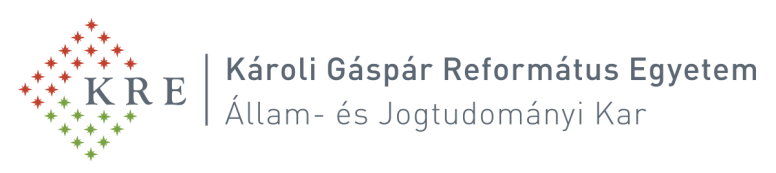 Köszönöm a figyelmet!

Dr. habil. Boóc Ádám, PhD.
Tanszékvezető egyetemi docens
E-mail: booc.adam@kre.hu
74
2020. 03. 16.